Merchandise
Marketing Presentation Template
Merchandise
Marketing Presentation Template
The European languages are members of the same family. Their separate existence is a myth. For science, music, sport, etc, Europe uses the same vocabulary. The languages only differ in their grammar, their pronunciation and their most common words.
Complete Transactions Safely
The European languages are members of the same family. Their separate existence is a myth. For science, music, sport, etc, Europe uses the same vocabulary. The languages only differ in their grammar, their pronunciation and their most common words.
The European languages are members of the same family. Their separate existence is a myth. For science, music, sport, etc, Europe uses the same vocabulary. The languages only differ in their grammar, their pronunciation and their most common words.
Marketing Strategy
Accounting
Leverage agile frameworks to provide a robust synopsis for high level overviews.
Accounting
What do you think about money?
Leverage agile frameworks to provide a robust synopsis for high level overviews.
Accounting
Leverage agile frameworks to provide a robust synopsis for high level overviews.
Our In-depth Marketing Imagery
Web Development
Web Development
The European languages are members of the same family. Their separate existence is a myth. For science, music, sport, etc
The European languages are members of the same family. Their separate existence is a myth. For science, music, sport, etc
2020
Marketing Gallery
Next year
The European languages are members of the same family. Their separate existence is a myth. For science, music, sport, etc
2021
Marketing Gallery Slide
Image Galery
Your Texts Here
A wonderful serenity has taken possession of my entire soul, like these sweet mornings of spring which I enjoy with my whole heart. I am alone, and feel the charm of existence in this spot, which was created for the bliss of souls like mine. I am so happy, my dear friend, so absorbed in the exquisite sense of mere tranquil existence, that I neglect my talents.
Image Slide
Your Texts Here
A wonderful serenity has taken possession of my entire soul, like these sweet mornings of spring which I enjoy with my whole heart. I am alone, and feel the charm of existence in this spot, which was created for the bliss of souls like mine. I am so happy, my dear friend, so absorbed in the exquisite sense of mere tranquil existence, that I neglect my talents.
Lorem ipsum dolor sit amet
Special Event
Your Texts Here
A wonderful serenity has taken possession of my entire soul, like these sweet mornings of spring which I enjoy with my whole heart. I am alone, and feel the charm of existence in this spot, which was created for the bliss of souls like mine. I am so happy, my dear friend, so absorbed in the exquisite sense of mere tranquil existence, that I neglect my talents.
Learn More
Join Us
Lorem ipsum dolor sit amet
Process Infographic
Ut wisi enim ad minim veniam, quis nostrud exercitation
Process One
Process Two
Process Three
Ut wisi enim ad minim veniam, quis nostrud exerci tation ullamcorper nibh euismod tincidunt ut laoreet dolore magna aliquam erat volutpat.
Ut wisi enim ad minim veniam, quis nostrud exerci tation ullamcorper nibh euismod tincidunt ut laoreet dolore magna aliquam erat volutpat.
Ut wisi enim ad minim veniam, quis nostrud exerci tation ullamcorper nibh euismod tincidunt ut laoreet dolore magna aliquam erat volutpat.
Timeline
1995
2015
Today
2019
2010
75%
75%
2005
Data Development
Data Development
1995
2000
The European languages are members of the same family.
The European languages are members of the same family.
Device Mockup
Your Texts Here
A wonderful serenity has taken possession of my entire soul, like these sweet mornings of spring which I enjoy with my whole heart. I am alone, and feel the charm of existence in this spot, which was created for the bliss of souls like mine.
Lorem ipsum dolor sit amet put any thing here please be it
Lorem ipsum dolor sit amet put any thing here please be it
Lorem ipsum dolor sit amet put any thing here please be it
Device Mockup
Ut wisi enim ad minim veniam, quis nostrud exerci tation
Your Texts Here
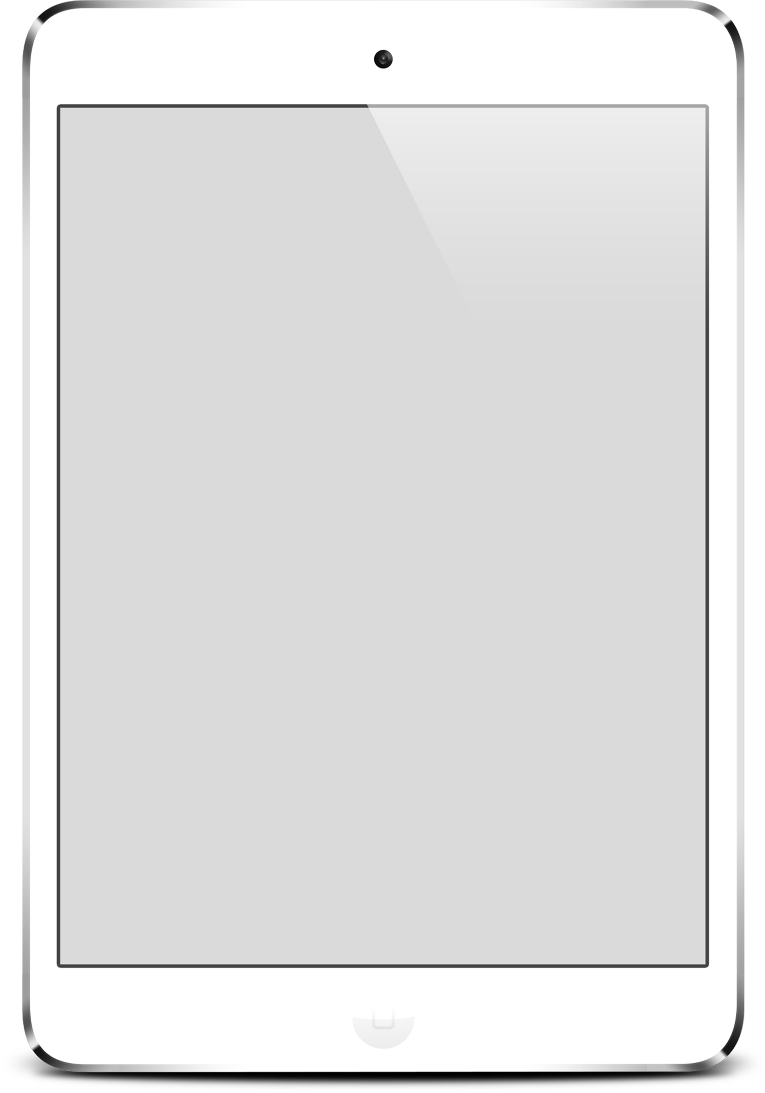 Insert Title Here
A wonderful serenity has taken possession of my entire soul, like these sweet mornings of spring which I enjoy with my whole heart. I am alone, and feel the charm of existence in this spot, which was created for the bliss of souls like mine.
Sample Text Here
A wonderful serenity has taken possession of my entire soul, like these sweet mornings of spring and feel the charm of existence.
Device Mockup
Ut wisi enim ad minim veniam, quis nostrud exerci tation
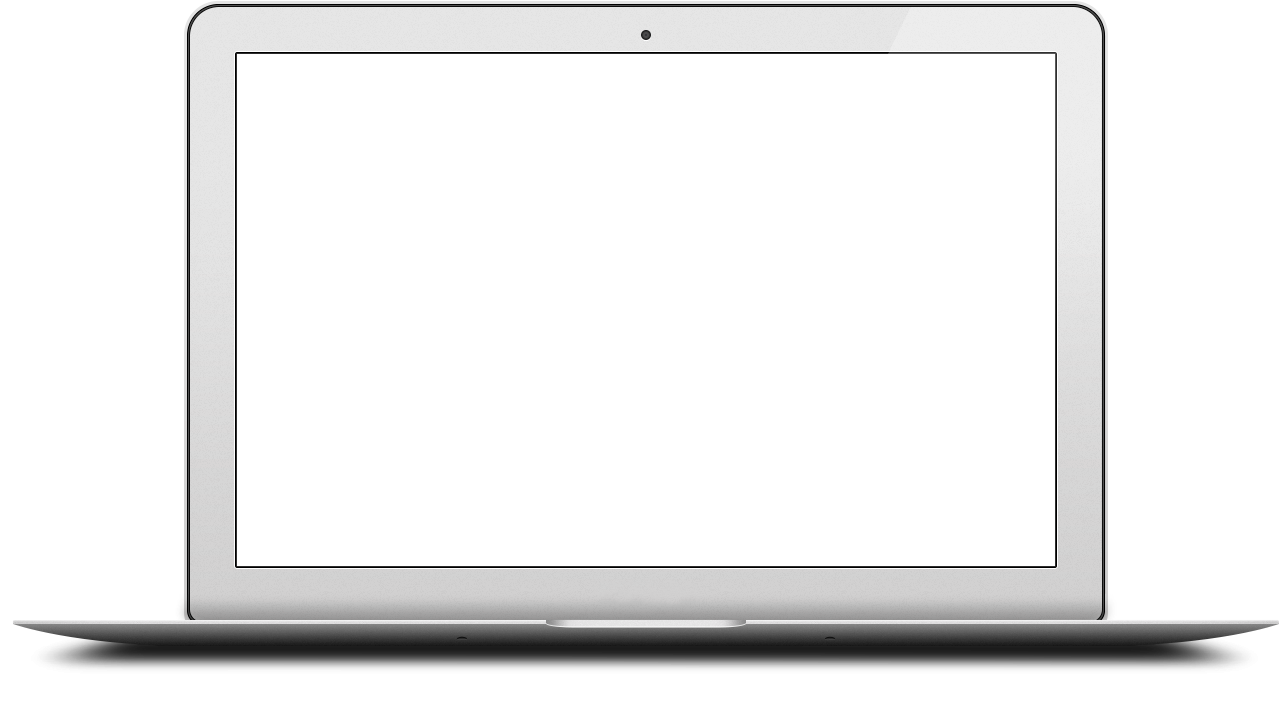 Your Texts Here
A wonderful serenity has taken possession of my entire soul, like these sweet mornings of spring which I enjoy with my whole heart. I am alone, and feel the charm of existence in this spot, which was created for the bliss of souls like mine.
Project Mock-up Slide
Project Digital Marketing Skills
Project Digital Marketing Skills
The European languages are members
The European languages are members
02
01
04
03
Text here
Text here
$ 2,650,000
$ 2,650,000
Break Slide
Ut wisi enim ad minim veniam, quis nostrud exerci tation ullamcorper nibh euismod tincidunt ut laoreet dolore magna aliquam erat volutpat. Ut wisi enim ad minim veniam, quis nostrud exerci. Ut wisi enim ad minim veniam, quis nostrud exerci tation ullamcorper nibh euismod tincidunt ut laoreet dolore magna aliquam erat volutpat. Ut wisi enim ad minim veniam.
Important skills
Important skills
Our In-depth Business Project
The European languages are members
The European languages are members
01
Marketing Illustration
Project Digital Marketing Skills
Project Digital Marketing Skills
Project Digital Marketing Skills
Cash Loan For Any Purpose
What do you think about money?
I love sweet roll carrot cake cotton candy.
I love sweet roll carrot cake cotton candy.
$ 368.000.000
$ 73.800.000
This is data report from 2020
Marketing Plan Strategy
What’s in your mind?
Rewards
$34m
A wonderful serenity has taken possession of my entire soul,
Leverage agile frameworks to provide a robust synopsis for.
A wonderful serenity has taken possession of my entire soul,
$46m
Notification
Leverage agile frameworks to provide a robust synopsis for high level overviews.
Statistic Infographic
Ut wisi enim ad minim veniam, quis nostrud exercitation
Sample Text Here
A wonderful serenity has taken possession of my entire soul, like these sweet mornings of spring. A wonderful serenity has taken possession of my entire soul, like these sweet mornings of spring.
A wonderful serenity has taken possession of my entire soul, like these sweet mornings of spring. A wonderful serenity has taken possession. A wonderful serenity has taken possession of my entire soul, like these sweet mornings of spring.
85%
Statistic Infographic
Diagram Report
Ut wisi enim ad minim veniam, quis nostrud exercitation
3500
1200
60%
$13500
$1150
902
102
330
TOTAL
TOTAL
minim veniam
minim veniam
minim veniam
Lorem ipsum dolor sit amet put any thing here
0
5
10
15
20
25
30
Our In-depth Data Chart
$ 600
$ 500
Business 01
Business 01
Business 01
$ 400
22,6%
55,6%
22,6%
$ 300
5
10
15
20
25
30
35
Marketing Data Chart
December 2019
Some project title
The European languages are members of the same family. Their separate existence
Data encrypt
Project plan
Marketing Tree Diagram
Project D
Project B
Project A
Project C
The European languages are members of the same family.
The European languages are members of the same family.
The European languages are members of the same family.
The European languages are members of the same family.
Marketing Puzzle Infographic
Project B
Project B
Project B
Project B
Project A
Project A
The European languages are members of the same
The European languages are members of the same
The European languages are members of the same
The European languages are members of the same
The European languages are members of the same
The European languages are members of the same
Layer Infographic
Ut wisi enim ad minim veniam, quis nostrud exercitation
Option One
Lorem ipsum dolor sit amet put any thing here please be it
Option Two
Lorem ipsum dolor sit amet put any thing here please be it
Option Three
Lorem ipsum dolor sit amet put any thing here please be it
Option Four
Lorem ipsum dolor sit amet put any thing here please be it
Growth your Money
What do you think about money?
 78
 56
Leverage agile frameworks to provide a robust synopsis for high level overviews.
Leverage agile frameworks to provide a robust synopsis for high level overviews.
Puzzle Economics
What’s in your mind?
 78
 78
$0.90 USD
Leverage agile frameworks to provide a robust synopsis for high level overviews.
9,000,000
Leverage agile frameworks to provide a robust synopsis for high level overviews.
Marketing Table Slide
The European languages are members of the same family. Their separate existence is a myth. For science, music, sport, etc
December 2019
Fine
Fine
Fine
Fine
Connecting The World
22,6%
40,8%
22,6%
17,5%
22,6%
33,5%
Text here
Text here
Text here
Text here
Text here
Text here
London
Project Digital Data
The European languages are members of the same
Maps Infographic
In United States
83%
Ut wisi enim ad minim veniam, quis nostrud exerci tation ullamcorper nibh euismod tincidunt ut laoreet dolore magna aliquam erat volutpat. Ut wisi enim ad minim veniam, quis nostrud exerci. Ut wisi enim ad minim veniam, quis nostrud exerci tation ullamcorper nibh euismod tincidunt ut laoreet dolore magna aliquam erat volutpat. Ut wisi enim ad minim veniam.
65%
$65,994
65%
79%
83%
79%
Your Text Here
Maps Infographic
In Afrika
Your Text Here
Your Texts Here
Lorem ipsum dolor sit amet put any thing here please be it
Ut wisi enim ad minim veniam, quis nostrud exerci tation ullamcorper nibh euismod tincidunt ut laoreet dolore magna aliquam erat volutpat. Ut wisi enim ad minim veniam, quis nostrud exerci. Ut wisi enim ad minim veniam, quis nostrud exerci tation ullamcorper nibh euismod tincidunt ut laoreet dolore magna aliquam erat volutpat. Ut wisi enim ad minim veniam.
75%
Text
Business Location
Business Location
Maps Infographic
Insert Detail Text
Insert Detail Text
In Asia
A wonderful serenity has taken possession of my entire soul, like these sweet mornings.
Your Texts Here
A wonderful serenity has taken possession of my entire soul, like these sweet mornings.
Ut wisi enim ad minim veniam, quis nostrud exerci tation ullamcorper nibh euismod tincidunt ut laoreet dolore magna aliquam erat volutpat. Ut wisi enim ad minim veniam, quis nostrud exerci. Ut wisi enim ad minim veniam, quis nostrud exerci tation ullamcorper nibh euismod tincidunt ut laoreet dolore magna aliquam erat volutpat. Ut wisi enim ad minim veniam.
Contact Us
256 Newland Park, CA
This is your big business
@cubelightbusiness
The European languages are members of the same family. Their separate existence is a myth. For science, music, sport, etc, Europe uses the same vocabulary. The languages only differ in their grammar.
+99 4453 1234
@cubelightbusiness
mail@company.com
Your company name or address here
www.website.com
Amazing street 224
Thank You
See You Next Time